COMUNIDADE DA GRINGA
Recursos humanos slide 1
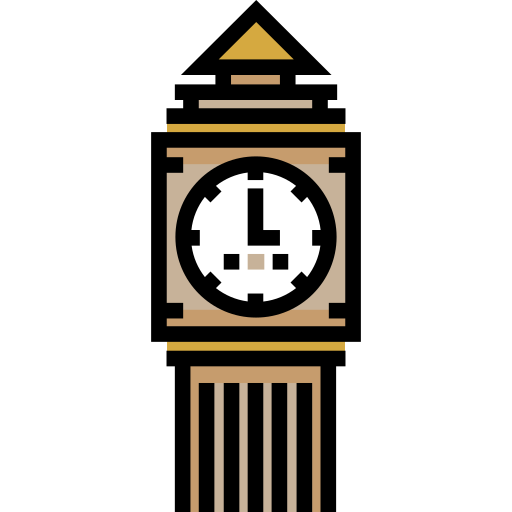 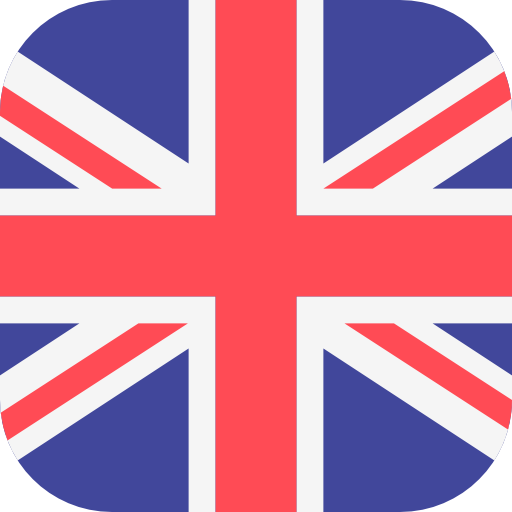 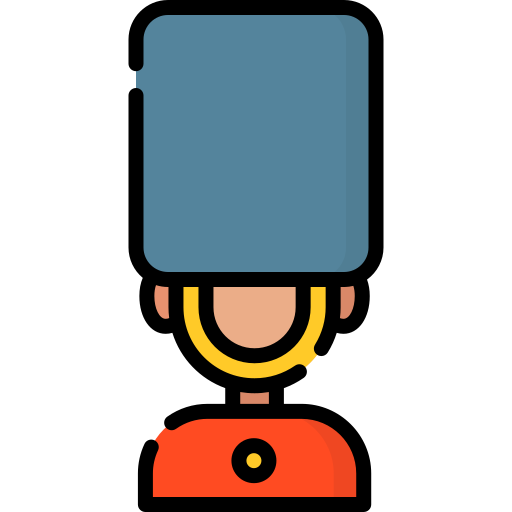 1
[Speaker Notes: Muito obrigado pelo tempo de vocês;

Esse momento é para vocês, não pra mim;]
Advanced – Two words expressions  – Aula 27 – 17.05.2021
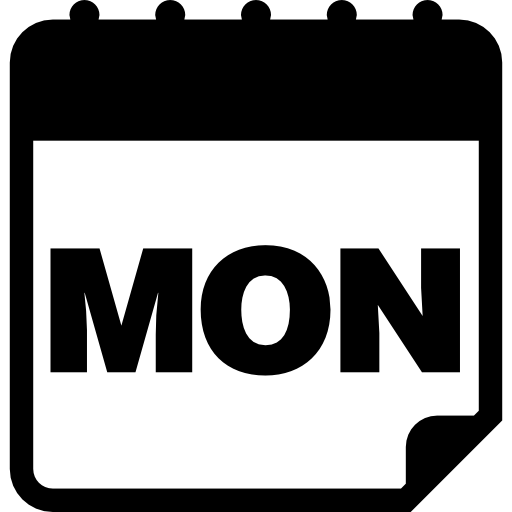 Watch new lesson.


Homework from lesson -  Module 03 - Lesson 27 – https://forms.gle/c2VZHwW99BGwjQW59 

https://elt.oup.com/student/practicegrammar/advanced/a_testzone/opg_adv_test01?cc=gb&selLanguage=en&mode=hub fill in the gaps

https://elt.oup.com/student/practicegrammar/advanced/c_editzone/opg_adv_errorcorrection01?cc=gb&selLanguage=en# click on the mistakes


Listen to Telegram audio, do questions and write any new vocab.


Watch a film in English without subtitles.


Revise any vocab from the week
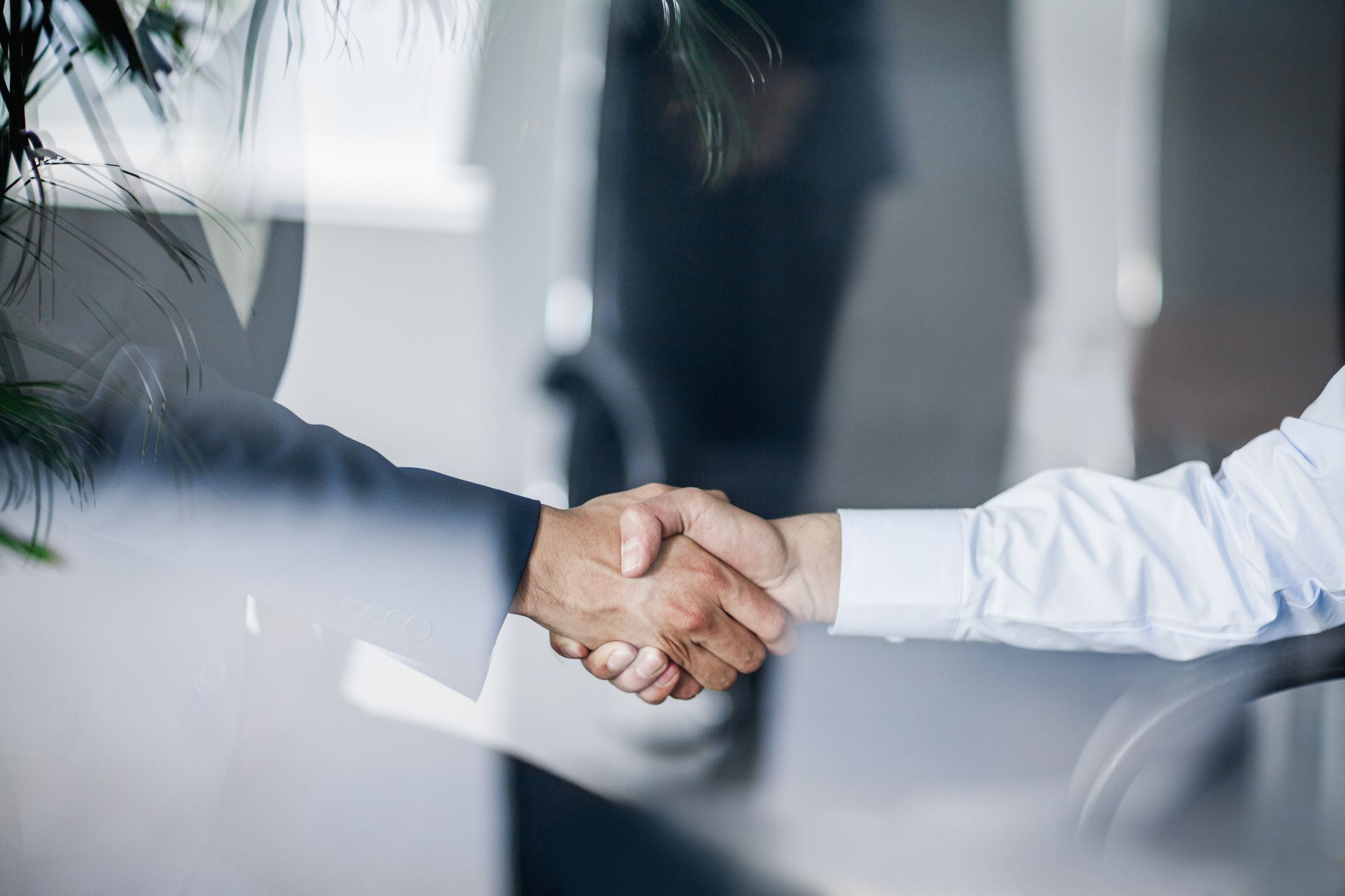 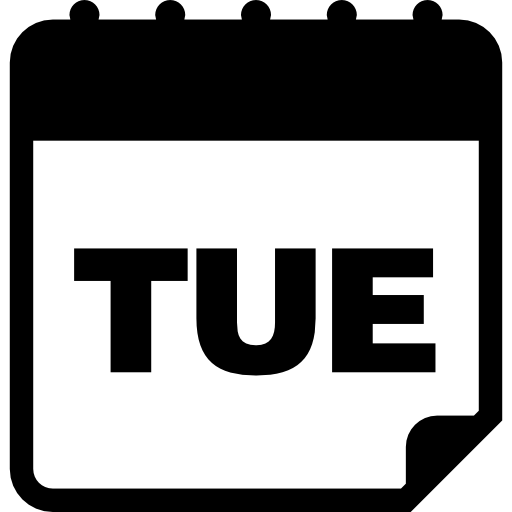 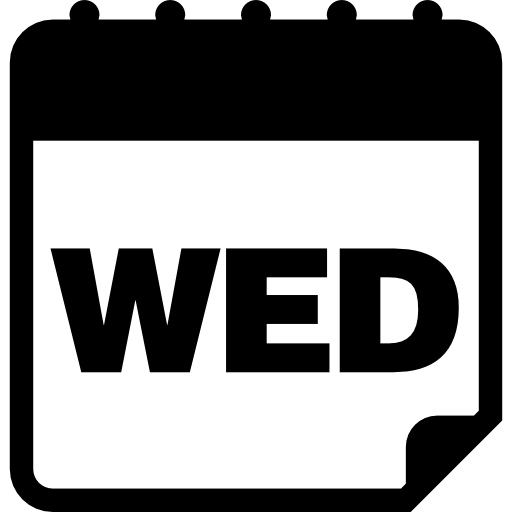 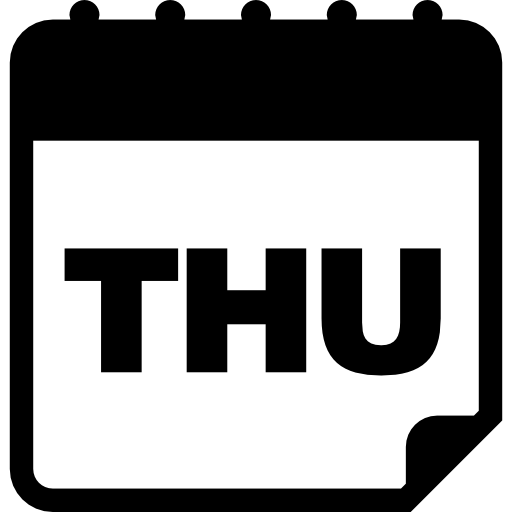 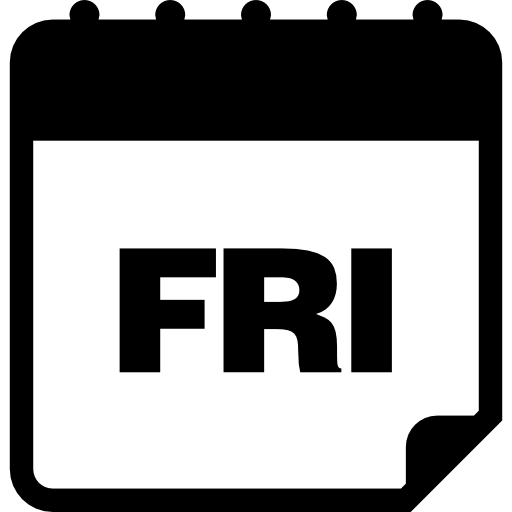 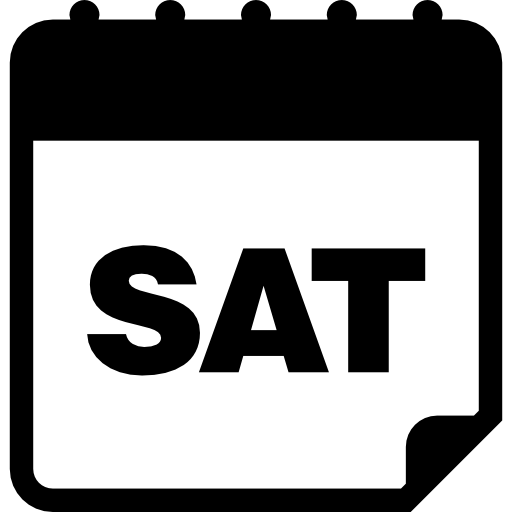 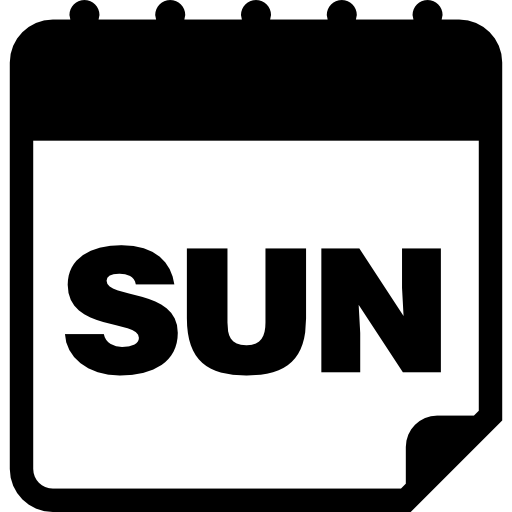 2
[Speaker Notes: Raiz do produto;Temporal (começo, meio e fim);

Atemporal (repositório “vivo”);]